Cincy Central SAY Referee Training
Law Variations for 
Passers (U8) and Wings (U10)
Law Variations– Passers (U8)
Passers (U8) is the youngest age group referees will work in CincyCentral.  Referees will be working with players six (6) and seven (7) years old.

SAY Soccer has very specific Law variations for Passers (U8) to allow the players to learn the basics of soccer in a fun environment.

The following slides will help you understand these Law variations from what adults/teens would consider “normal” soccer.
Law Variations – Passers (U8)
Passers (U8)
Strikers/Kickers/USSF/High School
No Penalty Area – just a “Goalkeeper Area”	
7 v 7 OR 8 v 8 (including Goalkeeper) on small age-appropriate field	
All fouls are Indirect Kick fouls (IFK)
No Penalty Kicks (PKs)
No Offsides
Penalty Area and Goal Area
11 v11 on full-sized field
Enforce both Direct Kick Fouls (DFK) and Indirect Kick Fouls (IFK).
Offside Rule is enforced.
Penalty Kicks (PKs) are awarded for DFK fouls in the Penalty Area.
Law Variations – Passers (U8)
Passers (U8)
Strikers/Kickers/USSF/High School
10 Minute quarters/20 minute halves
Allow throw-ins to be retaken
Goalkeepers ARE ALLOWED handle the ball if kicked to him/her by teammate.
Goalkeeper ARE ALLOWED to be the first to handle the ball after releasing the ball into play
15 minute quarters/30 minute halves
No re-takes on foul throw-ins (goes to other team)
Goalkeeper CANNOT handle ball if kicked to him/her by teammate
Goalkeeper CANNOT be first to handle ball after releasing into play.
Law Variations – Passers (U8)
Passers (U8)
Strikers/Kickers/USSF/High School
Denial of a Goal Scoring Opportunity (DOGSO) by handling the ball MAY NOT be appropriate for Passers (U8).
Denial of a Goal Scoring Opportunity (DOGSO) by committing a foul MAY NOT be appropriate for Passers (U8).
Denial of a Goal Scoring Opportunity (DOGSO) by EITHER handling  the ball  OR by committing a foul is to be enforced.
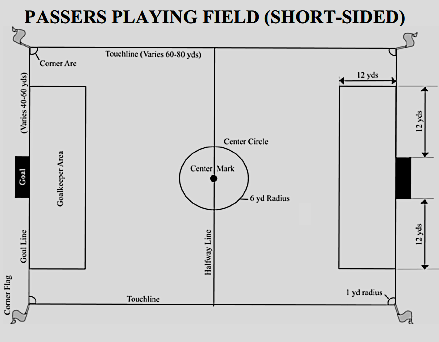 Law Variations – Wings (U10)
Wings (U10) is the next level up for players advancing from Passers (U8).  Referees will be working with players eight (8) and nine (9) years of age.

Wings (U10) combines aspects of both Passers (U8) and “normal” soccer played at the Strikers (U12) level and up.  This makes Wings (U10) possibly the hardest level of soccer to referee.

The following slides will help you understand the specific variations of Wings (U10) compared to what adults/teens would consider “real” soccer.
Law Variations – Wings (U10)
Wings (U10)
Strikers/Kickers/USSF/High School
Penalty Area and Goal Area
11 v11 on full-sized field
Enforce both Direct Kick Fouls (DFK) and Indirect Kick Fouls (IFK).
Offside Rule is enforced.
Penalty Kicks (PKs) are awarded for DFK fouls in the Penalty Area.
Penalty Area and Goal Area
7 v 7 OR 8 v 8 OR 9 v 9 (including Goalkeeper) on age-appropriate field	
Enforce both Direct Kick Fouls (DFK) and Indirect Kick Fouls (IFK).
Offside Rule is enforced.
Penalty Kicks (PKs) are awarded for DFK fouls in the Penalty Area.
Law Variations – Wings (U10)
Wings (U10)
Strikers/Kickers/USSF/High School
12 Minute quarters/25 minute halves
Allow throw-ins to be retaken????
Goalkeeper ARE ALLOWED handle the ball if kicked to him/her by teammate.
Goalkeeper ARE ALLOWED be the first to handle the ball after releasing the ball into play.
15 minute quarters/30 minute halves
No re-takes on foul throw-ins (goes to other team)
Goalkeeper CANNOT handle ball if kicked to him/her by teammate
Goalkeeper CANNOT be first to handle ball after releasing into play.
Law Variations – Wings (U10)
Wings (U10)
Strikers/Kickers/USSF/High School
Denial of a Goal Scoring Opportunity (DOGSO) by handling  the ball MAY NOT be appropriate for Passers (U8).
Denial of a Goal Scoring Opportunity (DOGSO) by committing a foul MAY NOT be appropriate for Passers (U8).
Denial of a Goal Scoring Opportunity (DOGSO) by EITHER handling  the ball  OR by committing a foul is to be enforced.
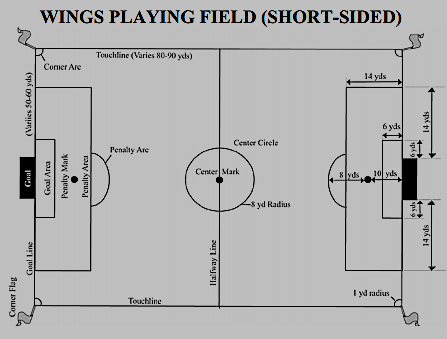 Points of EmphasisPassers (U8) and Wings (U10)
Goalkeepers at the Passers (U8) and Wings (U10) levels ARE ALLOWED handle the ball if it is kicked to them by a teammate!!
It MAY be inappropriate to Red Card (send off) a player at Passers (U8) or Wings (U10) for a Denial of a Goal Scoring Opportunity (DOGSO) offence.
Points of EmphasisPassers (U8) and Wings (U10)
No Penalty Kicks at Passers (U8) 
No Offsides at Passers (U8) 
All fouls are IFK’s at Passers (U8) 
Enforce both DFK and IFK fouls at Wings (U10)
Allow throw-ins to be retaken at Passers (U8)
Up to referee team to allow throw-ins to be retaken at Wings (U10) – BE CONSISTENT!!!!
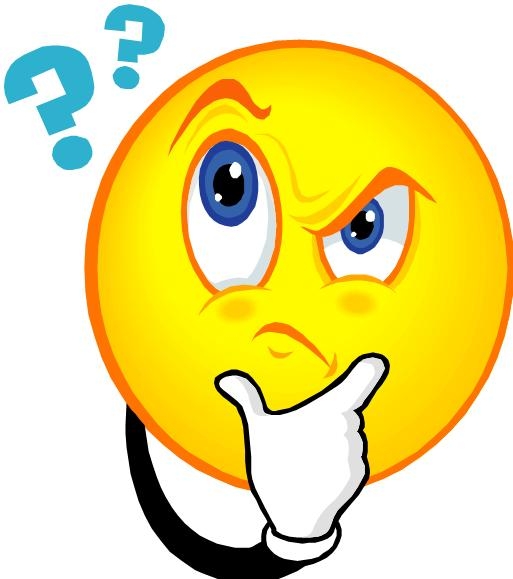